A Level A grade – understanding the examiner
LO: To understand the course requirements, topics to be covered and the examination criteria
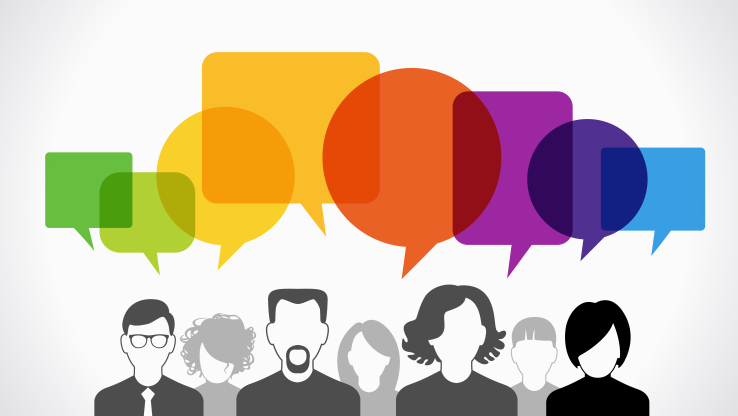 [Speaker Notes: Printing: Feedback form, paper 1, 2 and 3. 
Mark schemes for each paper should be up on the board. 
New books – theories and methods.]
How will you be assessed for each paper?
You will know what questions will come up in terms of exam commands and mark allocation.
Paper 1: Education with Theory and Methods in Context
The exam consists of 6 questions and is worth 80 marks (33%)

An ‘Outline two’ question (4 marks) E
An ‘Outline three’ question (6 marks) E
An ‘Applying material from Item A, analyse’ question (10 marks)  E (with an item – capped 3 marks if not used!)
An ‘Applying material from Item B and your knowledge, evaluate’ question (30 marks). E
An ‘Applying material from Item C and your knowledge of research methods, evaluate’ question (20 marks) -MIC
An ‘Outline and explain two’ question (10 marks) – T&M
Lets take a look…
Mark scheme - A-level Paper 1 (Education, theory and methods)
Question 1 for 4 marks , outline 2 factors
Question 2 for 6 marks, outline 3 reasons
Question 3 for 10 marks analyse 2 reasons -
Note the different mark band descriptors for the 10 marker; 
AO1 K and U is either good, basic to reasonable or limited. 
AO2 Application is either developed, some successful or limited
AO3 Analysis/Evaluation either appropriate, some or limited/none
Question 4 for 30 marks, apply and evaluate. 
Question 5 for 20 marks, apply and evaluate. How well is knowledge applied to the specific issue?
Question 6 for 10 marks, outline and explain 2 arguments. Again key descriptors; good, reasonable to good, limited.
Question 4 – 30 marker - marks subdivide 12,9,9
Question 5 – 20 marker - marks subdivide 8,8,4
Question 6 – 10 marker -  marks subdivide 5,3,2
How will you be assessed for each paper?
As with the AS exam, you will know what questions will come up in terms of exam commands and mark allocation.
Lets take a look…
Paper 2: Topics in Sociology – Families and Households and stratification 
The exam consists of 3 questions per topic, 40 marks per topic, 80 marks in total (33%)  

An ‘Outline and explain’ question (10 marks)
An ‘Applying material from Item A, analyse’ question (10 marks) 
An ‘Applying material from Item B and your knowledge, evaluate’ question (20 marks).
Mark scheme - A-level Paper 2
Each topic has 3 compulsory questions
First question worth 10 marks asks to outline and explain 2 ..
Second question worth 10 marks asks to apply and analyse 2 …
Third question worth 20 marks asks to apply and evaluate…

First question has 4 levels where K and U are described as very good, reasonable to good , limited, no relevant points. Note also the descriptors for application and analysis. The marks split 5,3,2

Second question K and U levels described as good, basic to reasonable, limited, none. Mark split is 3,4,3 (notice – more AO2)

Third question has 6 levels. The mark split is 8,6,6.

Put together the total weighting for this paper is - AO1 32, AO2 26,AO3 22.
How will you be assessed for each paper?
Paper 3: Crime and Deviance with Theory and Methods 
The exam consists of 6 questions and is worth 80 marks (33%).

An ‘Outline two’ question (4 marks) C&D
An ‘Outline three’ question (6 marks) C&D
An ‘Applying material from Item A, analyse’ question (10 marks) C&D
An ‘Applying material from Item B and your knowledge, evaluate’ question (30 marks). C&D
An ‘Outline and explain two’ question (10 marks) T&M
An ‘Applying material from Item C and your knowledge of research methods, evaluate’ question (20 marks) T&M
Lets take a look…
Mark scheme A-level Paper 3 – C&D, T&M
Question 1 for 4 marks , outline 2 factors
Question 2 for 6 marks, outline 3 reasons
Question 3 for 10 marks analyse 2 reasons
Question 4 for 30 marks, apply and evaluate. This question has 6 levels of response in the mark scheme. There are key descriptors for each skill e.g. AO1, AO2, AO3.
Question 5 for 10 marks, outline and explain
Question 6 for 20 marks, apply and evaluate

For the extended answers the mark allocation is as follows:
Question 3, AO1 3, AO2 4, AO3 3 – note: more AO2 marks
Question 4 AO1 12,AO2 9, AO3 9
Question 5 AO1 5, AO2 3, AO3 2
Question 6 AO1 8, AO2 6, AO3 6
In total for the paper the marks subdivide AO1 38, AO2 22, AO3 20
What do the exam commands mean?
• OUTLINE means to set out the main characteristics - Outlining 2 or 3 factors or reasons, for 4 or 6 marks, should only require a sentence or two on each. 
• OUTLINE and EXPLAIN means to set out the main characteristics and develop these purposes or reasons. For each reason probably a paragraph is required. 
• APPLYING MATERIAL FROM AN ITEM is used as a preface to a command telling students to draw on material from a selected piece of information provided as part of the exam question. The key here is relevance. How appropriate is the selection and presentation of knowledge to the question posed? 
• ANALYSE means to separate information into components and identify their characteristics. It is the ability to discuss in detail such things as a study or a sociological concept.
 • EVALUATE means to judge from available evidence.
A LEVEL - Deconstructing the Exam Question
‘Command’ words in questions are important, but …
… so are words which set the context for a specific question
Look out for questions such as: ‘Assess the contribution of …to our understanding of … today. ’
‘Does this approach still help our understanding of … today?’

Students often fail to answer the whole question, a result of the ‘diving straight in’ syndrome / failure to take time to plan responses

Small words can be important e.g.   ‘types and amounts of crime’, ‘functionalist theory and method’

Another small word – ‘today’ – answers that are “timeless” limit the AO3 marks as they do not address the whole question .

A grade students do not take positions stated in quotes as a ‘given’, but ‘question the question’ and ‘question the item’- look for the “HOOKS”
Preparing for your A level exams
AQA feedback – what makes a successful A Level sociology student
More developed AO3 -  More sophistication, depth and rigour
Need to understand how theory / perspectives and research method issues permeate sociological enquiry and debate in paper 1 and 3.
Students need to locate the sociology in contemporary society and use up-to-date evidence – look for words like ‘today’ in questions
Students need to know strengths and weaknesses of perspectives, theory, methodology, etc., but also must be able to apply and evaluate these in the context of the world today
Use the Items as ‘hooks’ to assist with your planning of extended answers – NOTE: There are more items in year 2 e.g. for the 10 marker
[Speaker Notes: Pages 252]
Developing AO2 in extended responses
The PEEEL template is  useful, but needs to be more developed
Point (AO1)
Explanation (AO1)
Evidence (AO2/3)
Evaluation (AO3)
Link (A02)
‘On the one hand …on the other’ approaches can help to embed an ‘evaluative stance’, but avoid descriptive lists of opposing points
In a PEEEL paragraph you are hitting all the AOs – you are outlining concepts, applying concepts to topics/evidence and evaluating. This is the best method to use of you want top bands in your extended writing answers.
Consider the example essay
Read it carefully
What does the student do well?
Can you identify the exam skills AO1/2/3?
Highlight the use of command words
Have they structured their paragraphs well?
What about the introduction and conclusion? 
Read the grade criteria, what grade would you give it?
https://staff.godalming.ac.uk/SocSci/Sociology/Sociology%20Documents/-%20SEF%20Documents/A%20grade%20workshop%20sessions/session%202-%20Example%20B%20grade%20answer.docx
Any questions?
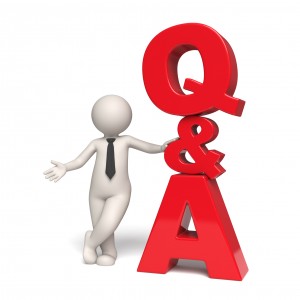